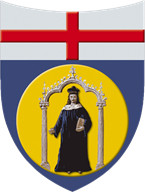 Università di Genova
Scuola Politecnica
Dipartimento di Ingegneria Meccanica, Energetica,
Gestionale e dei Trasporti
Flussi in mezzi porosi
Relatore:
Candidato:
Ch.mo Prof. Alessandro Bottaro
Alessio Carpi
Febbraio 2020
Introduzione
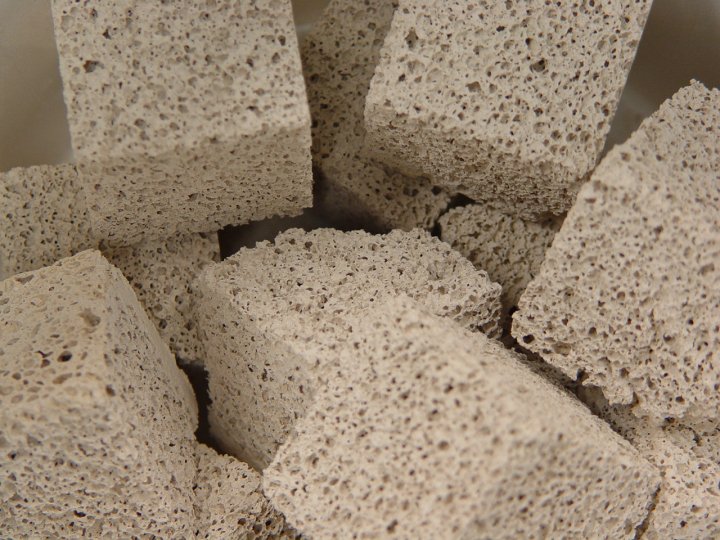 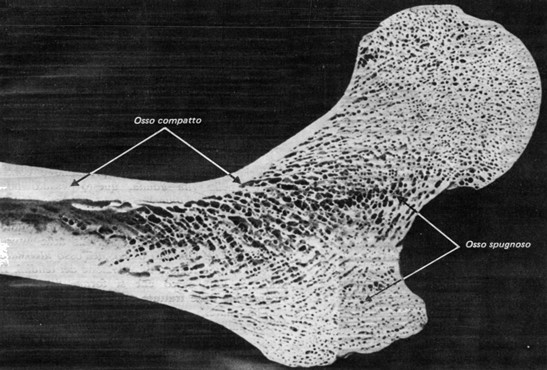 Sezione di una trabecola di un osso lungo
Materiale ceramico ad elevata porosità
Alessio Carpi
2
Introduzione
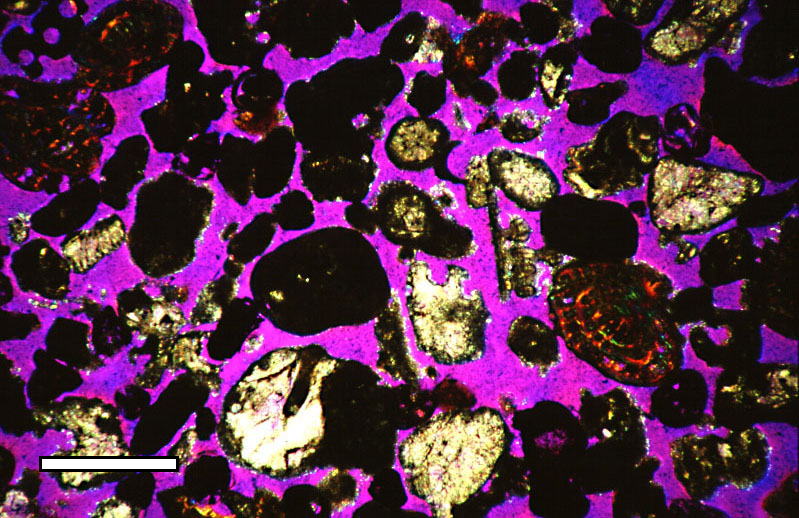 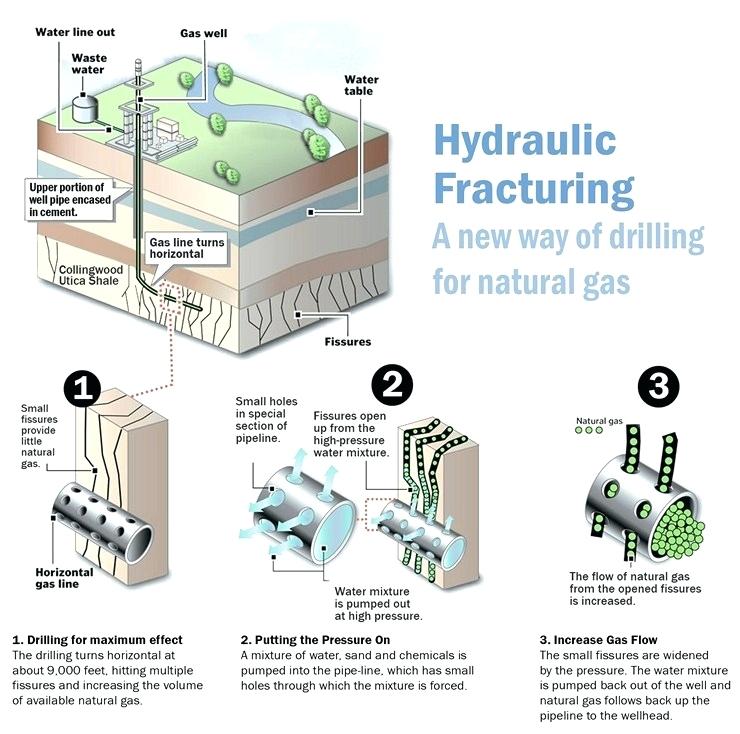 Sezione di una roccia serbatoio di tipo clastica
Alessio Carpi
3
Introduzione
Porosità
Alessio Carpi
4
Introduzione
Equazione di Forchheimer
Equazione di Brinkman
Equazione di Darcy
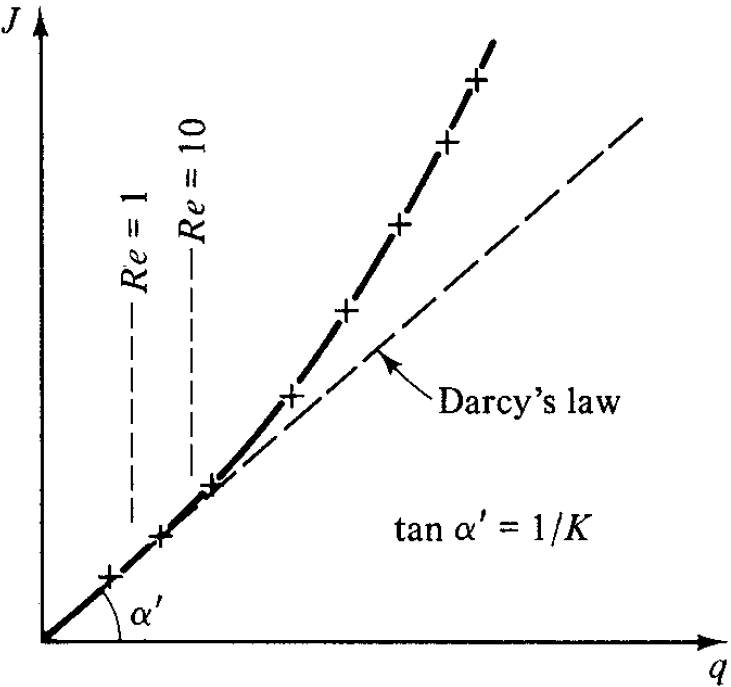 Alessio Carpi
5
Scale multiple e omogeneizzazione
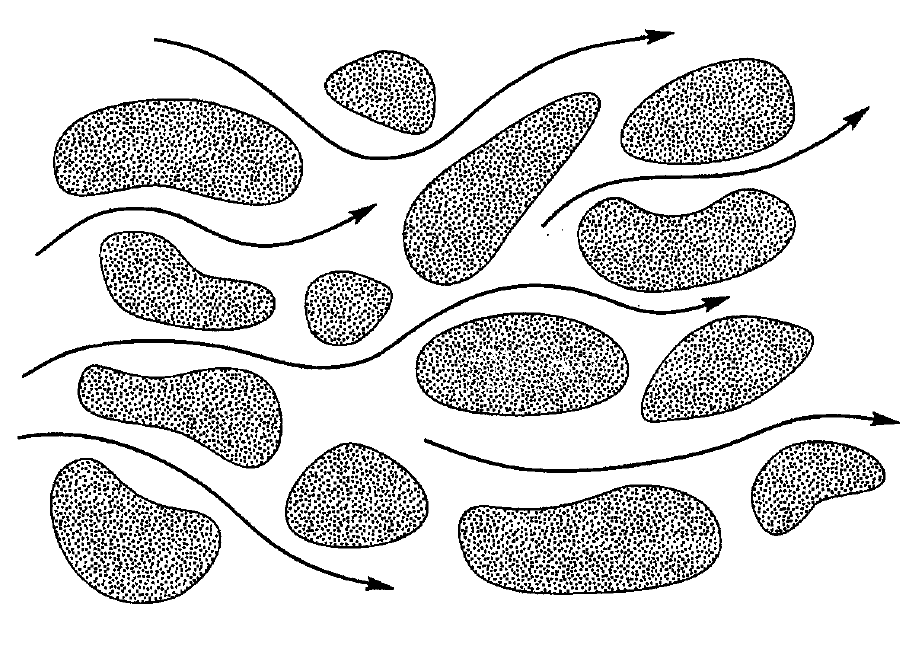 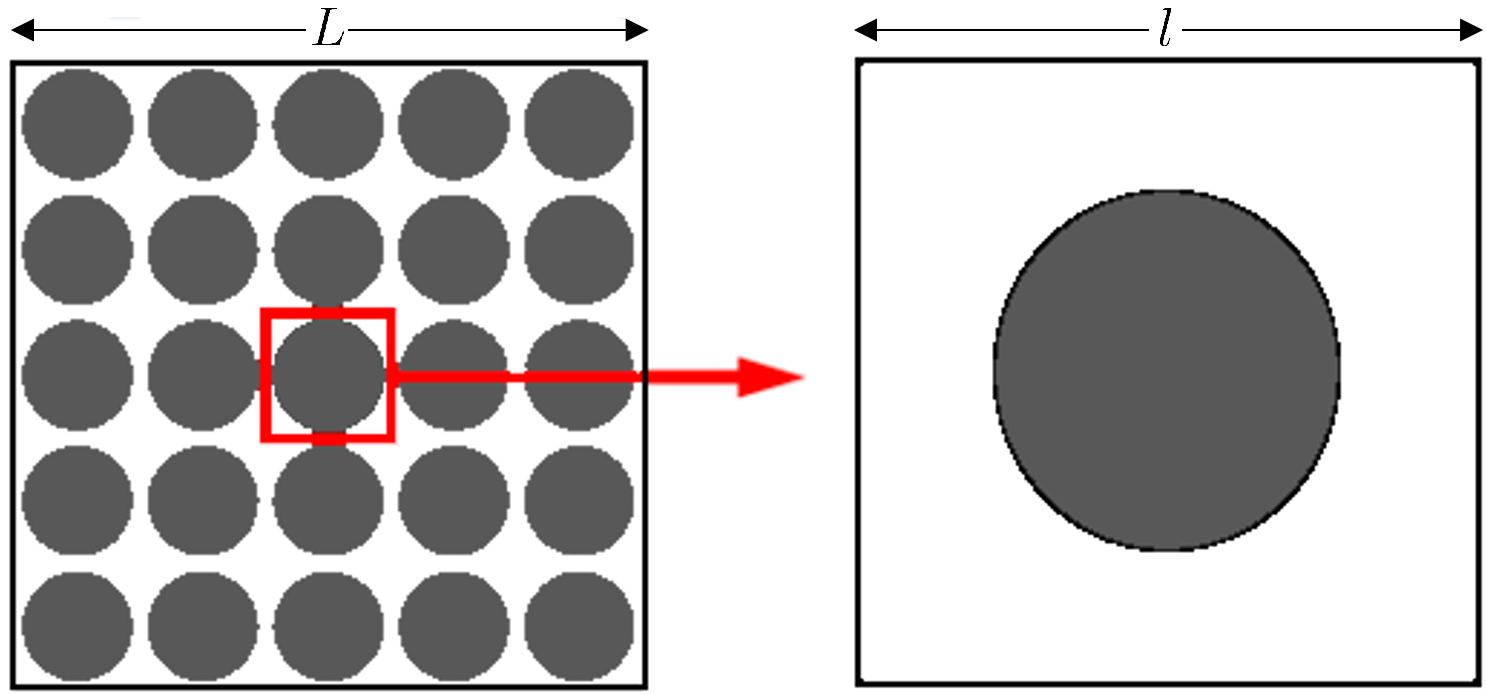 Dominio macroscopico e cella unitaria
Flusso attraverso un mezzo poroso
Coefficiente multiscala
Alessio Carpi
6
Scale multiple e omogeneizzazione
Equazioni del moto
Equazione di continuità e di Navier Stokes
Alessio Carpi
7
Scale multiple e omogeneizzazione
I.  Ipotesi
Problema di Stokes
II.  Adimensionalizzazione parametri
III.  Metodo delle scale multiple
Regola della catena
Alessio Carpi
8
Scale multiple e omogeneizzazione
IV.  Sviluppi asintotici
V.  Equazioni del moto adimensionalizzate
Alessio Carpi
9
Scale multiple e omogeneizzazione
VI.  Omogeneizzazione
Equazione di Darcy
Alessio Carpi
10
FreeFem++
Per la risoluzione numerica è stato utilizzato il programma open source FreeFEM (scaricabile all’indirizzo https://freefem.org/). 

Il software, sviluppato e gestito dall’Università Pierre et Marie Curie, è un solutore di equazioni differenziali alle derivate parziali per sistemi lineari e non lineari in 2D e 3D.

Scritto in C++ e basato sul metodo FEM.

Permette di studiare una vasta varietà di problemi fisici.

Semplice parametrizzazione a pezzi delle frontiere del dominio.

Mesh generato automaticamente con densità proporzionale al numero di punti che discretizzano le frontiere del dominio.

Vasta varietà di elementi finiti triangolari.
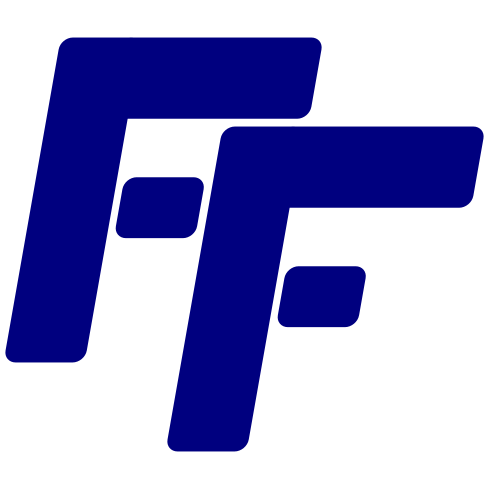 Alessio Carpi
11
Le configurazioni geometriche e i risultati microscopici
I.  Configurazioni geometriche
Alessio Carpi
12
Le configurazioni geometriche e i risultati microscopici
II.  Risultati microscopici
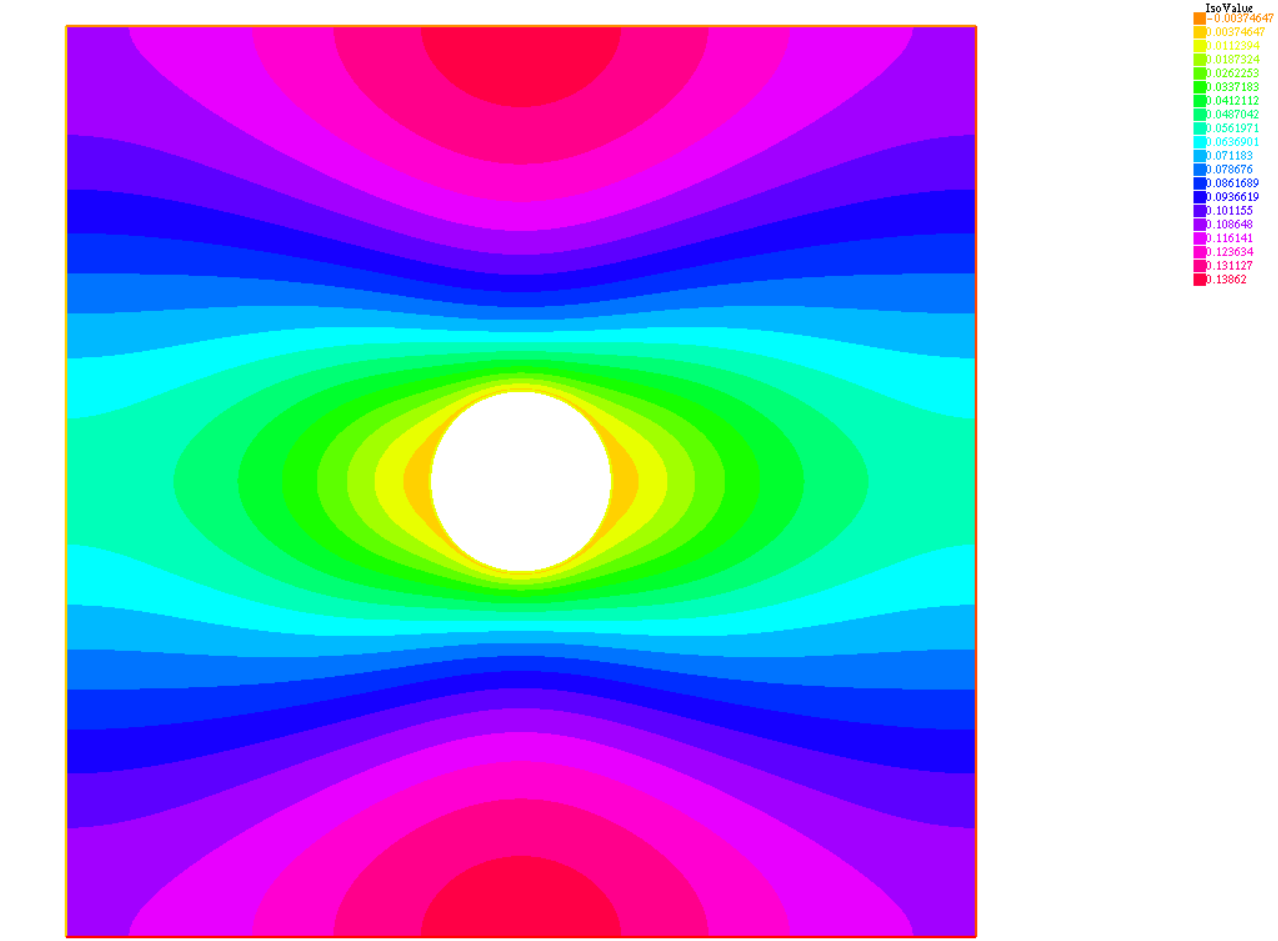 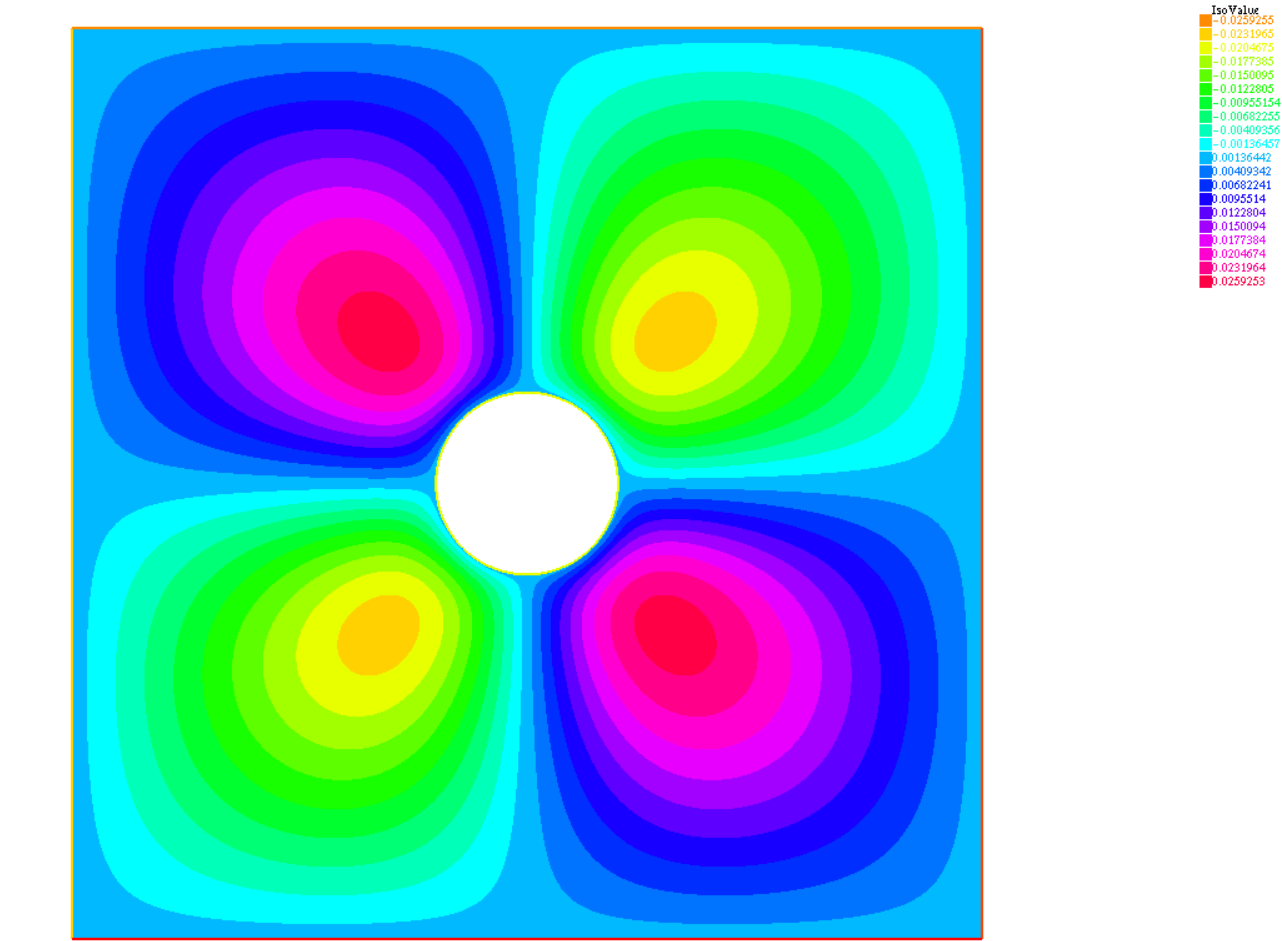 Alessio Carpi
13
Le configurazioni geometriche e i risultati microscopici
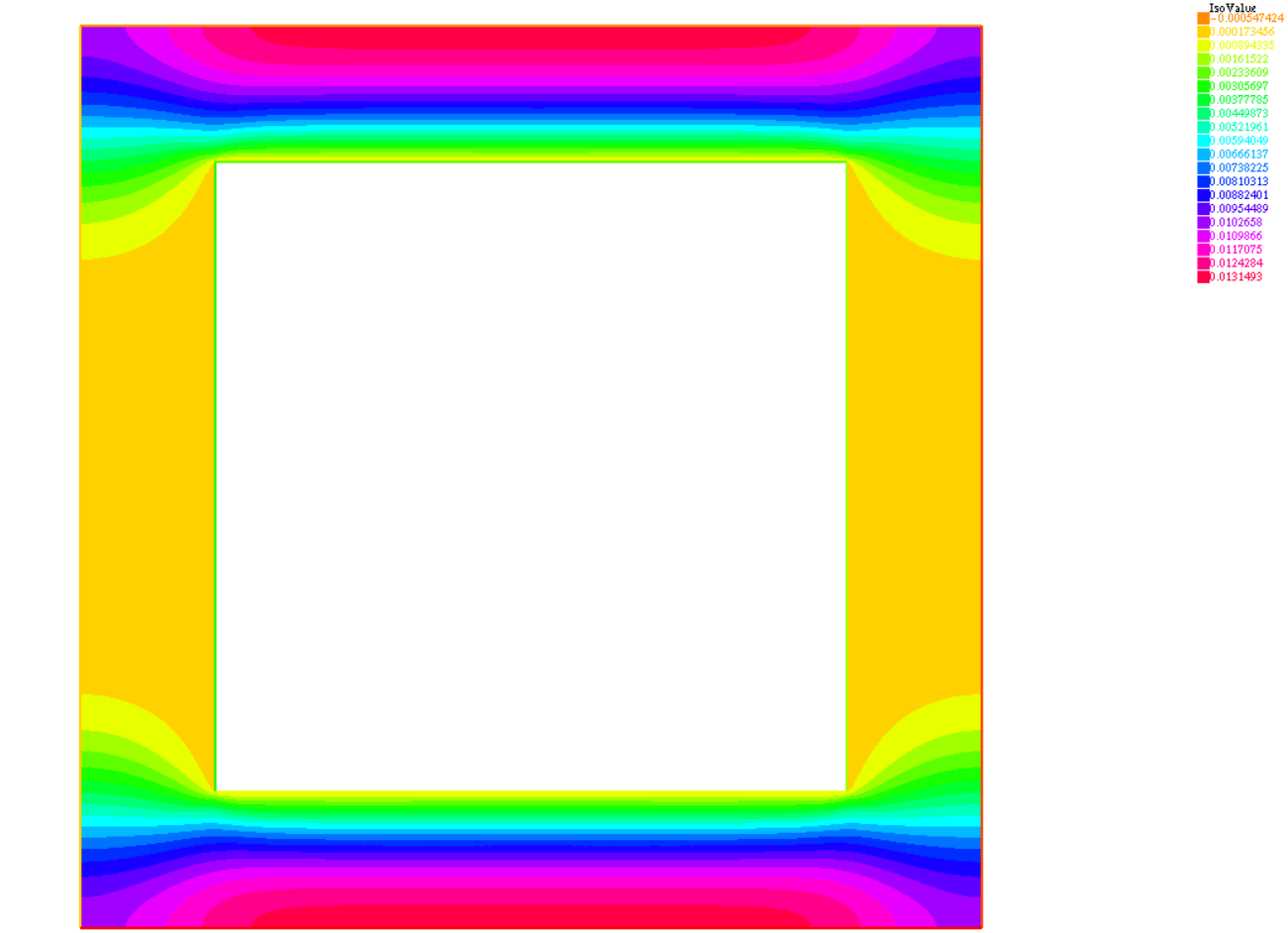 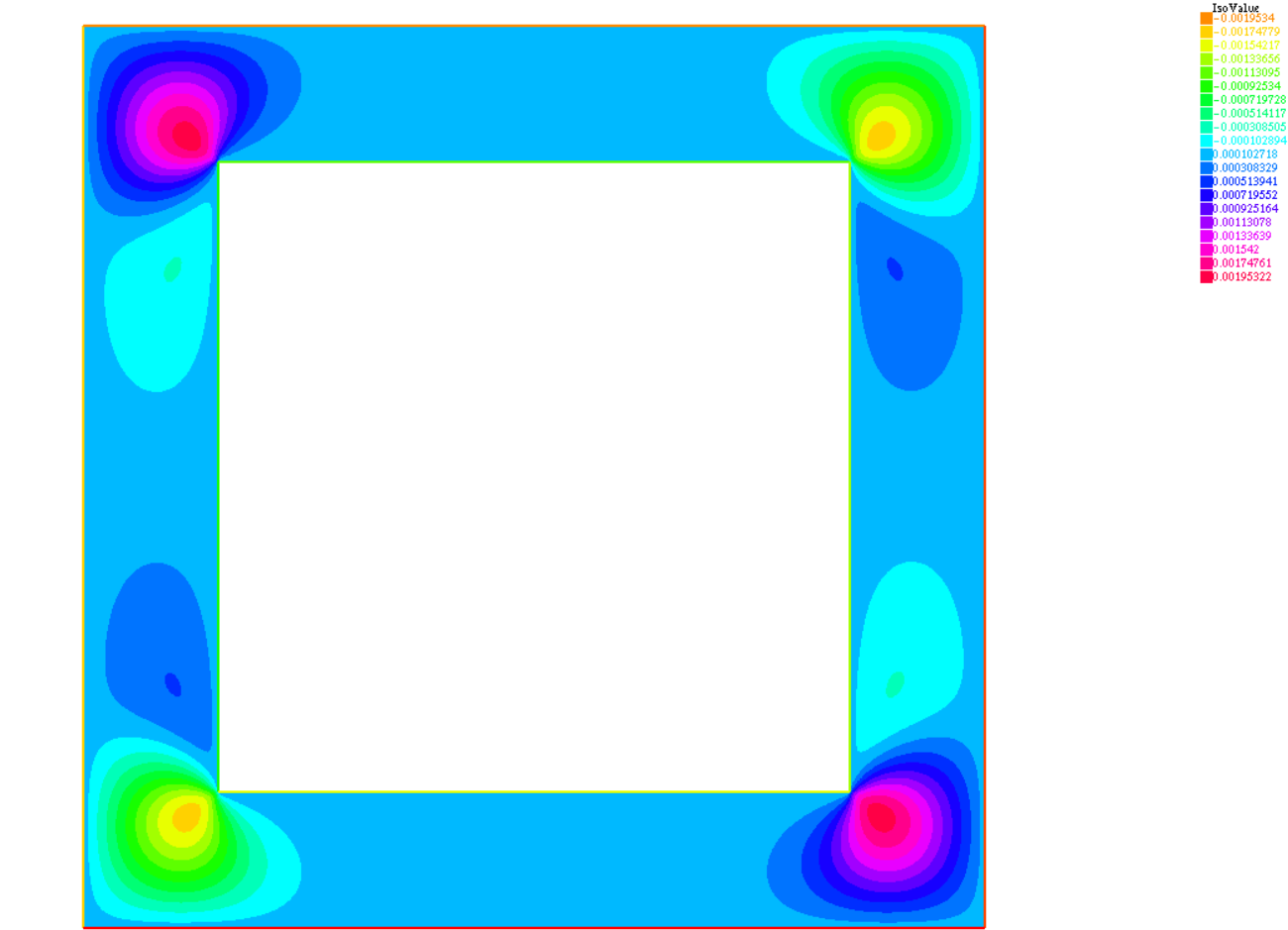 Alessio Carpi
14
Le configurazioni geometriche e i risultati microscopici
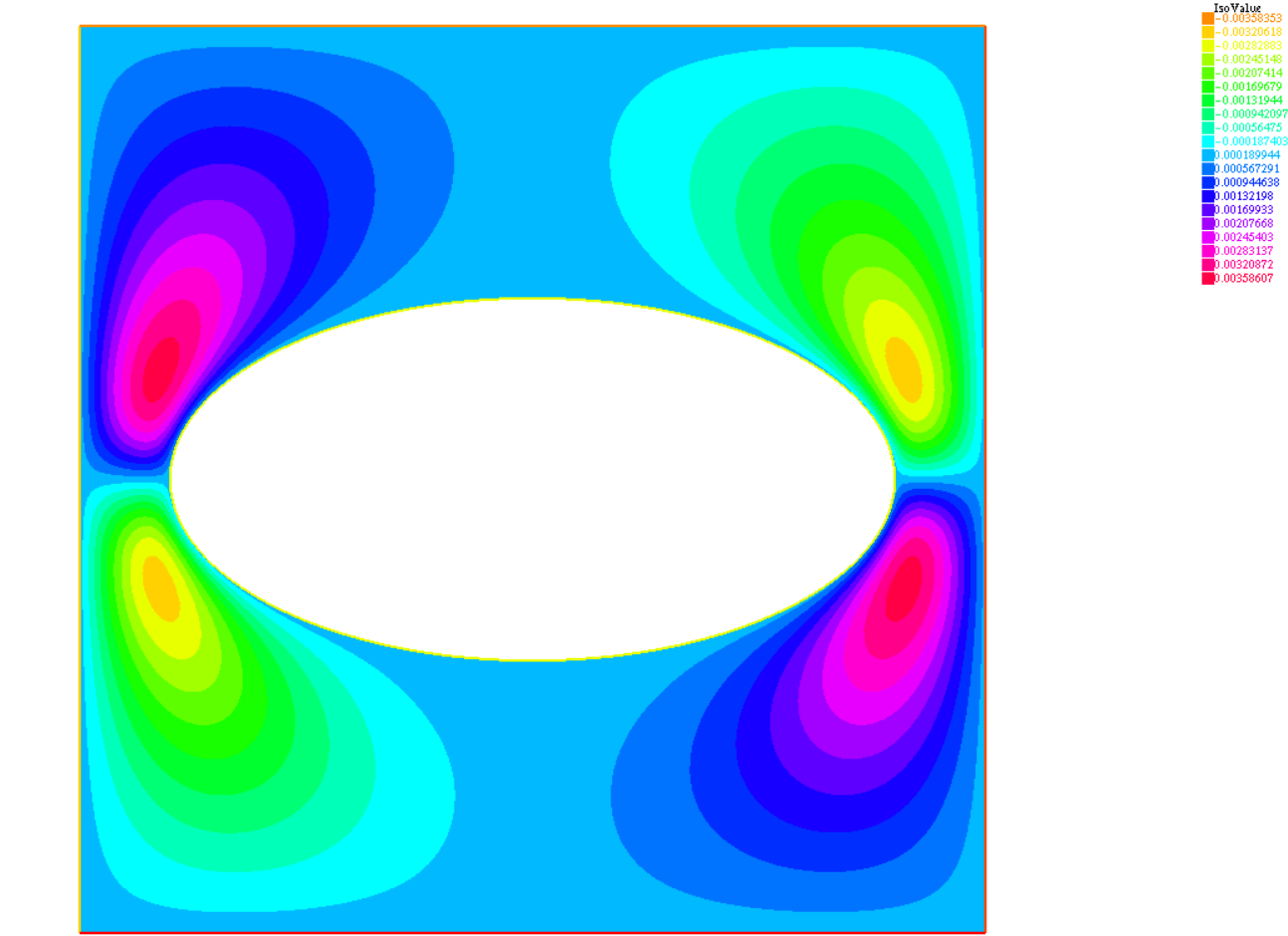 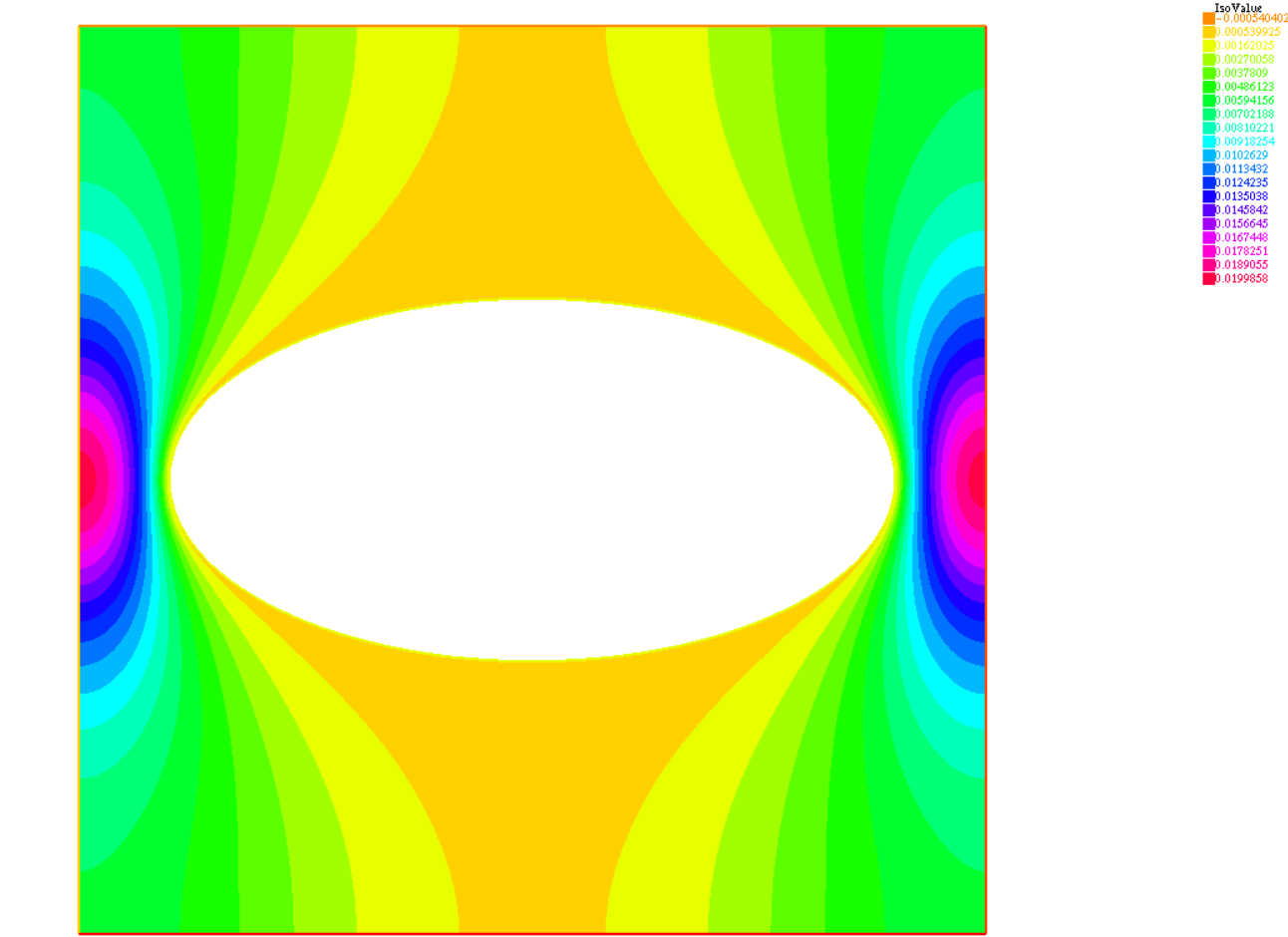 Alessio Carpi
15
Le configurazioni geometriche e i risultati microscopici
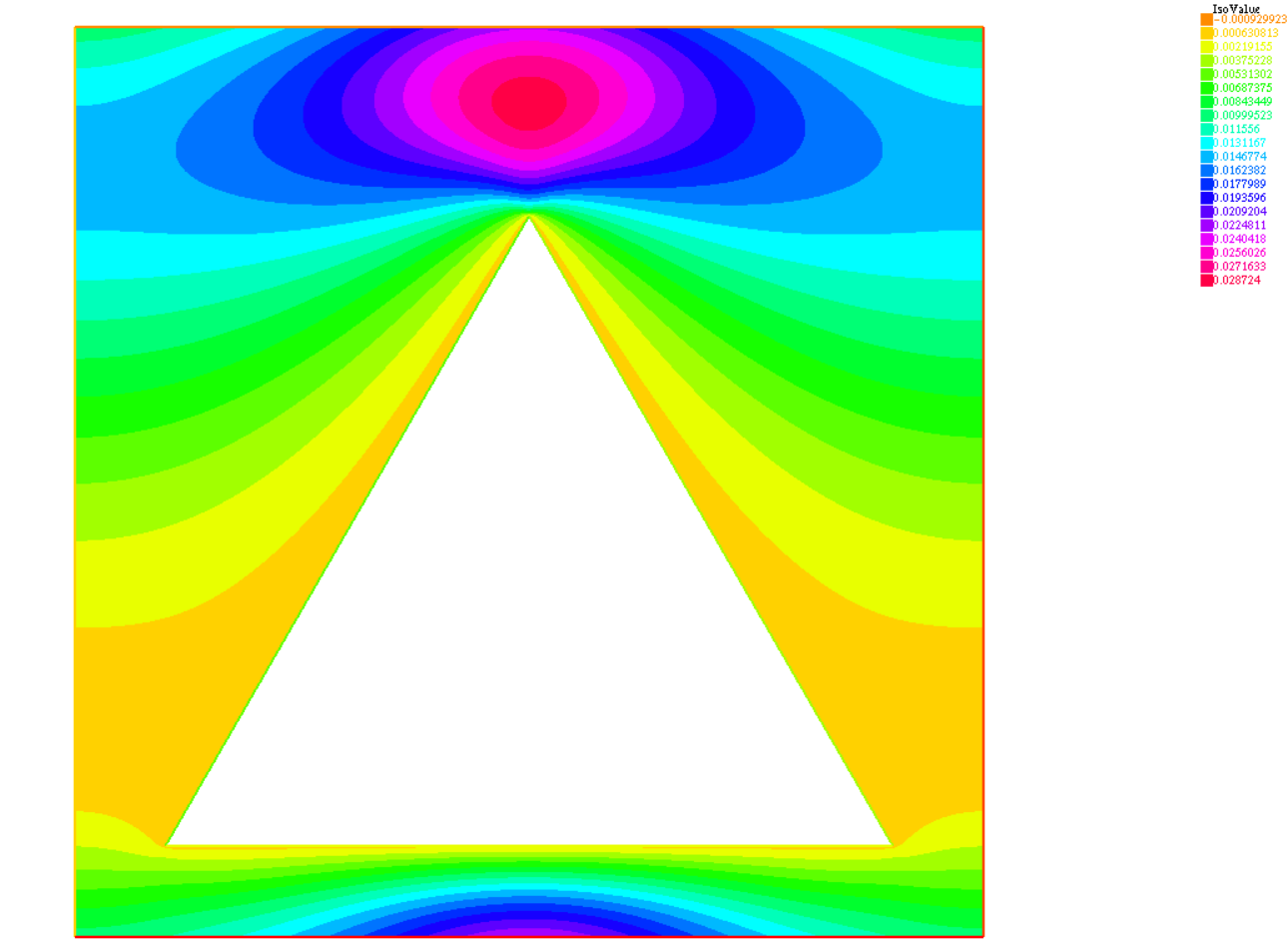 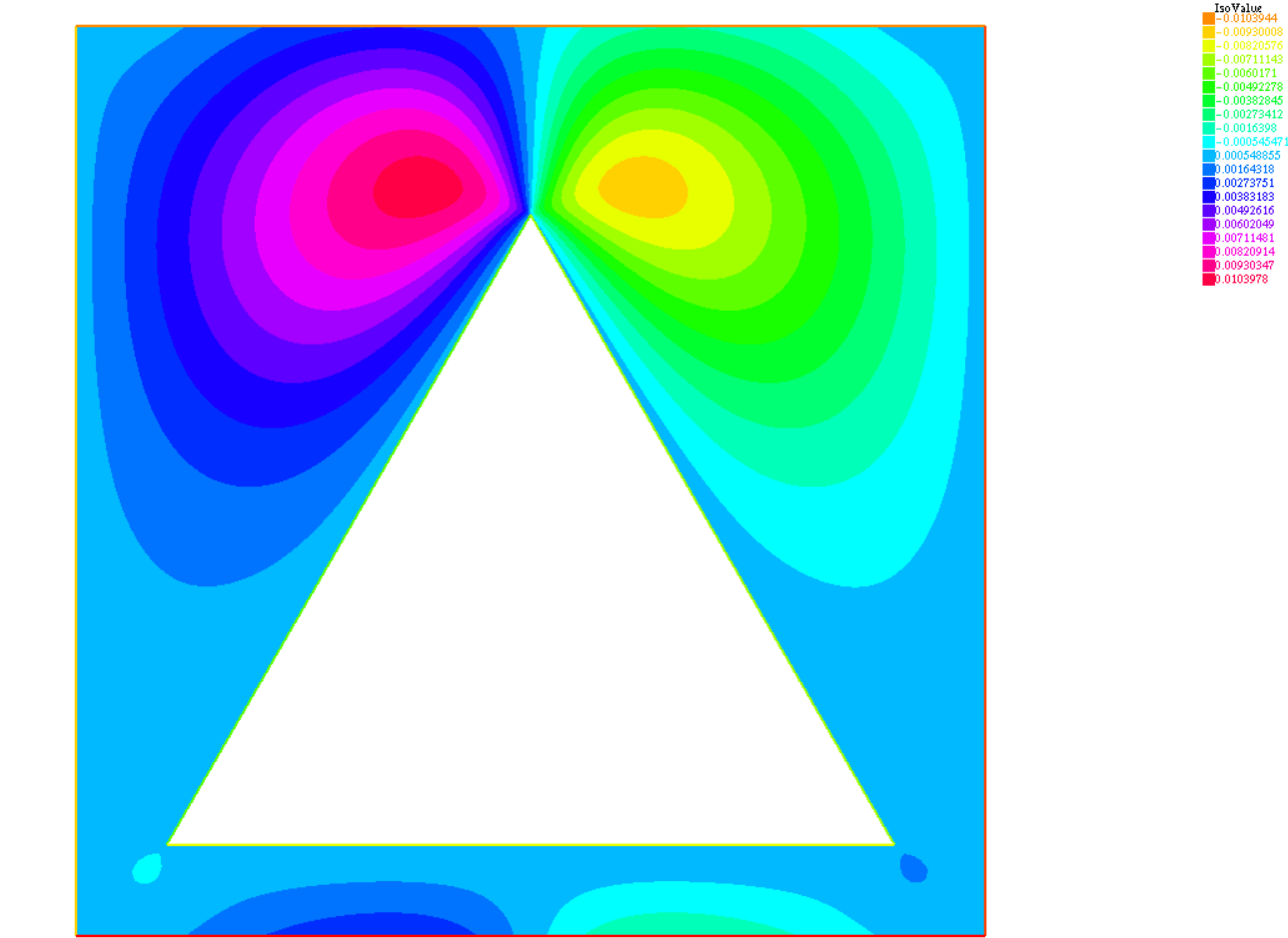 Alessio Carpi
16
Il tensore di permeabilità
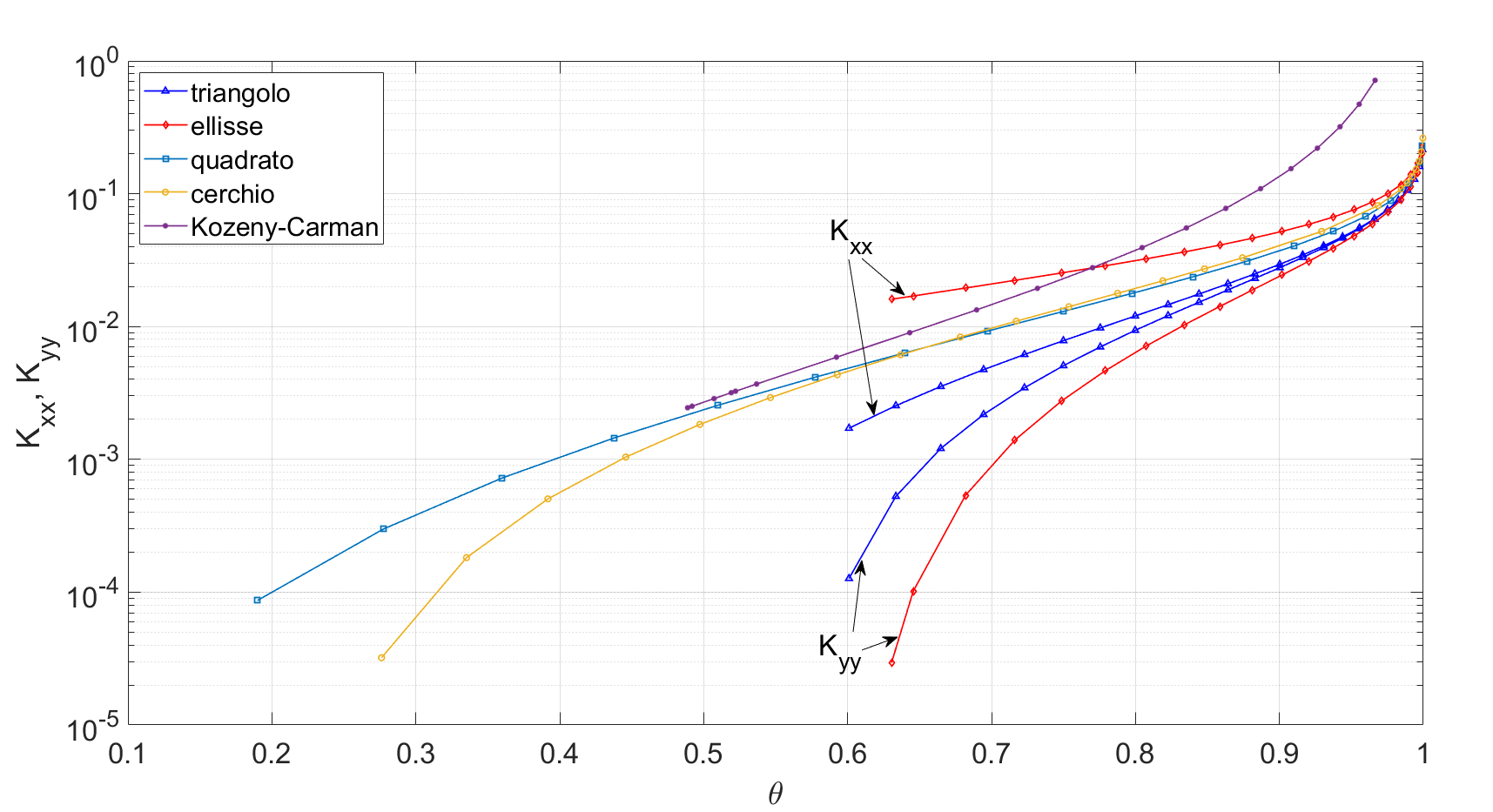 Relazione di Kozeny-Carman
Alessio Carpi
17
Conclusioni e possibili sviluppi futuri
Analisi dell’interazione tra fluido e mezzo poroso e di come varia la permeabilità al variare della forma geometrica e della dimensione dell’inclusione, nel caso di valori del numero di Reynolds bassi.

Acquisizione delle nozioni di base nel calcolo CFD (FEM) e nell’utilizzo del linguaggio di markup LaTeX.

Possibile estensione della trattazione al caso in cui il numero di Reynolds sia rilevante per ottenere l’equazione di Forchheimer.

Ulteriore estensione per arrivare all’equazione di Brinkman e tener conto di effetti diffusivi.
Alessio Carpi
18
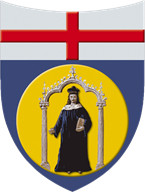 Università di Genova
Scuola Politecnica
Dipartimento di Ingegneria Meccanica, Energetica,
Gestionale e dei Trasporti
Grazie per l’attenzione
Alessio Carpi
Febbraio 2020